Автономное учреждение
профессионального образования
Ханты-Мансийского автономного округа-Югры
«СУРГУТСКИЙ ПОЛИТЕХНИЧЕСКИЙ КОЛЛЕДЖ»
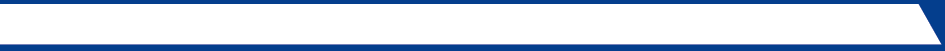 Первая мировая война
Автор: О.В. Хмара , преподаватель истории, 
АУ «Сургутский политехнический  колледж»,  г.Сургут.
210-141-992
В.В.Верещагин  «Апофеоз войны»
(1914-1918)
ПЕРВАЯ МИРОВАЯ ВОЙНА
План:
Причины, повод, характер  Первой мировой войны.
Участники и их цели.
Развитие военной техники в годы войны.
Ход военных действий.
Итоги войны
ТРОЙСТВЕННЫЙ/
ЧЕТВЕРНОЙ СОЮЗ
АНТАНТА
ГЕРМАНИЯ
АВСТРО-ВЕНГРИЯ
ИТАЛИЯ (до 1915 г.)
ТУРЦИЯ
БОЛГАРИЯ
АНГЛИЯ
ФРАНЦИЯ
РОССИЯ
США
ИТАЛИЯ
РУМЫНИЯ
БЕЛЬГИЯ
ПЕРВАЯ МИРОВАЯ ВОЙНА 
(1914-1918 гг.)
ЦИВИЛИЗАЦИОННОГО
ХАРАКТЕРА
КОНКРЕТНО-ИСТОРИЧЕСКИЕ
ПРОТИВОРЕЧИЯ И П Р И Ч И Н Ы
ОБОСТРЕНИЕ ПРОТИВОРЕЧИЙ 
В ХОДЕ БОРЬБЫ 
ЗА ПЕРЕДЕЛ МИРА,КОЛОНИЙ, СФЕР ВЛИЯНИЯ, ПРИЛОЖЕНИЯ КАПИТАЛА
ТЕНДЕНЦИЯ К ЭКСПАНСИИ ЗАПАДНОЕВРОПЕЙСКОЙ ЦИВИЛИЗАЦИИ ПО ОТНОШЕНИЮ К ВОСТОЧНОЙ: ТЕРРИТОРИАЛЬНОМУ РАСШИРЕНИЮ, ВОЕННО-ПОЛИТИЧЕСКОМУ, СОЦИАЛЬНО-ЭКОНОМИЧЕСКОМУ, ФИНАНСОВО-ЭКОНОМИЧЕСКОМУ ВЛИЯНИЮ;
ОСЛАБЛЕНИЕ ОСМАНСКОЙ ИМПЕРИИ, БОРЬБА ГЕРМАНИИ ЗА ДОМИНИРОВАНИЕ.
МНОГОВЕКОВОЕ СОПЕРНИЧЕСТВО МЕЖДУ:
ФРАНЦИЕЙ И ГЕРМАНИЕЙ ЗА ЭЛЬЗАС И ЛОТАРИНГИЮ;
АВСТРО-ВЕНГРИЕЙ И РОССИЕЙ НА БАЛКАНАХ;
РОССИЕЙ И ГЕРМАНИЕЙ В ПОЛЬСКОМ ВОПРОСЕ;
ГЕРМАНИЕЙ И ВЕЛИКОБРИТАНИЕЙ ИЗ-ЗА КОЛОНИЙ.
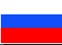 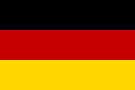 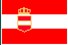 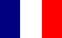 Цели стран-участниц
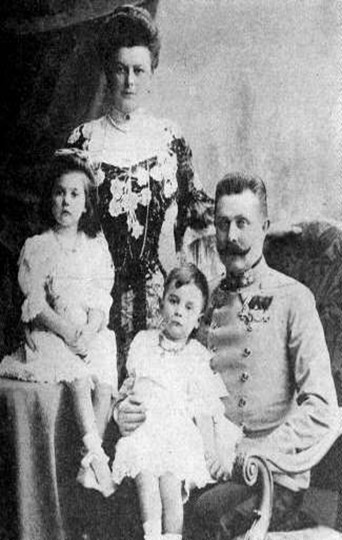 Наследник австрийского престола эрцгерцог Франц Фердинанд с семьей
Первое применение английских танков в сражении на реке Сомме (1916)
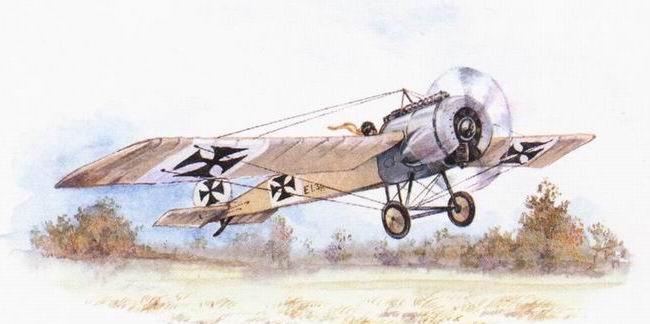 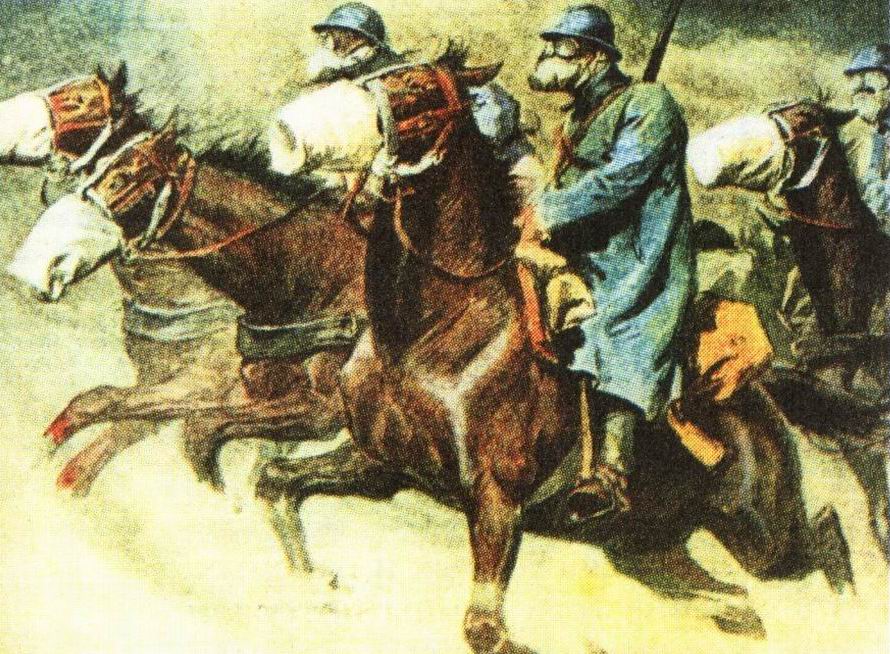 Новые 
виды
оружия
Основные сражения
Дата,       Восточный фронт         Западный фронт
1914
1915
1916
1917
1918
Генерал от кавалерии А.А.Брусилов
Брусиловский прорыв.  Схема из словаря Гранат
Подписание Компьенского перемирия в вагончике Фоша (11 ноября 1918 г.)
Парижская мирная конференция - подписан Версальский мирный договор стран Антанты с Германией (28 июня 1919 г.), его  условия: 
   Запрет Германии иметь ВМФ, ВВС, танки, генштаб...
   Демилитаризация Рейнской зоны, ее оккупация на 15 лет
   Репарации в 132 млрд. марок (52 % Франции, 22% Англии)
   Армию разрешили иметь не более 100 тыс. человек
   Отторгли 1/8 территории Германии в Европе  (Дании -Шлезвиг,  Литве -Клайпеду,   Франции - Эльзас и Лотарингию,  Польше - Познань.)
   Вина в развязывании Первой мировой войны стоила Германии колоний
ОБЩИЕ ИТОГИ ПЕРВОЙ МИРОВОЙ ВОЙНЫ
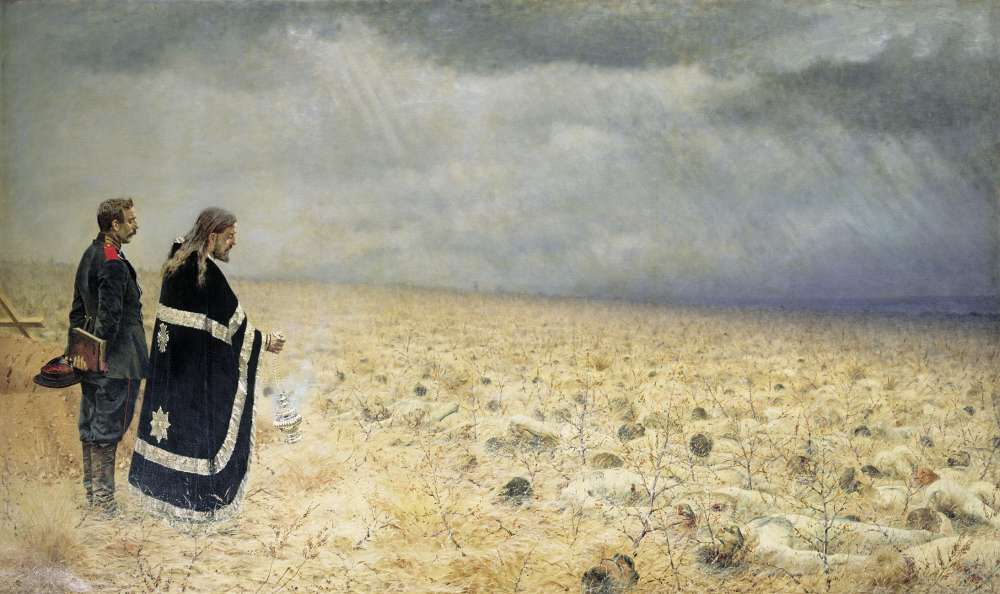 В.В.Верещагин. Побежденные. Панихида.